Ролевые игры
как симулятор жизненных ситуаций
на уроках английского языка
Анна Вячеславовна Михеичева, учитель МОУ «Гимназия №3» г. Ярославля
Ролевая игра на уроке иностранного языка
– это форма организации коллективной учебной деятельности, имеющая своей целью формирование и развитие речевых навыков и умений в условиях, максимально близких к условиям реального общения.
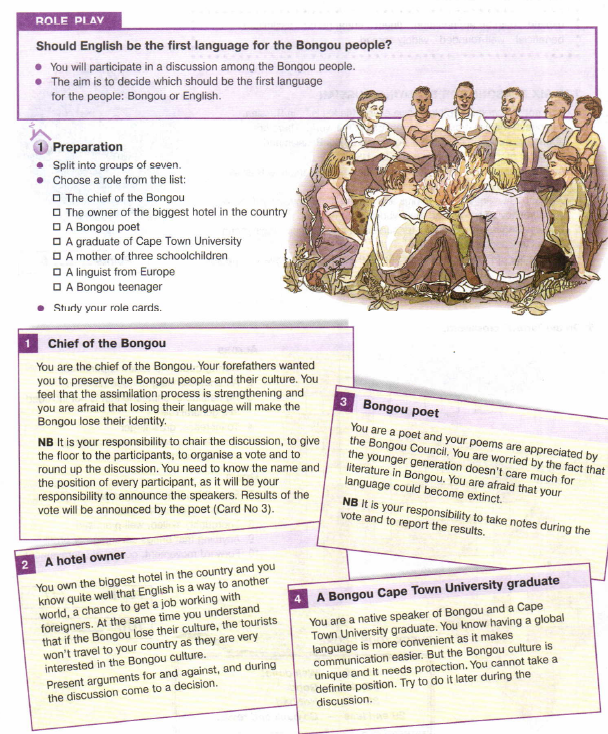 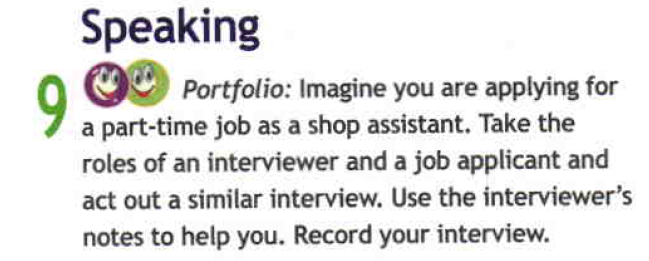 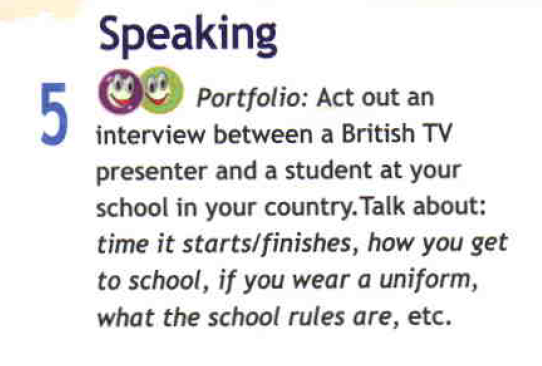 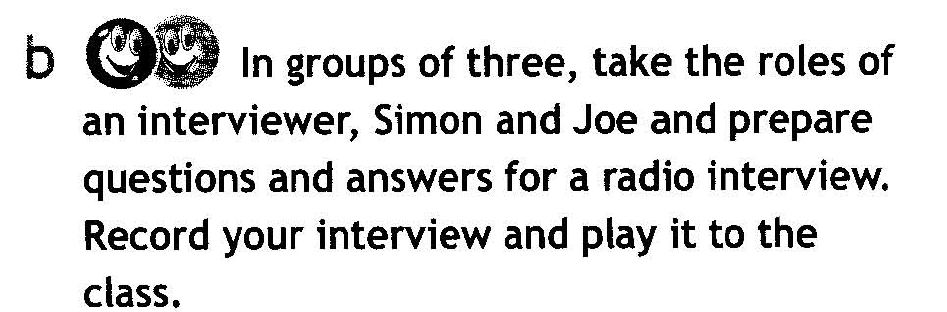 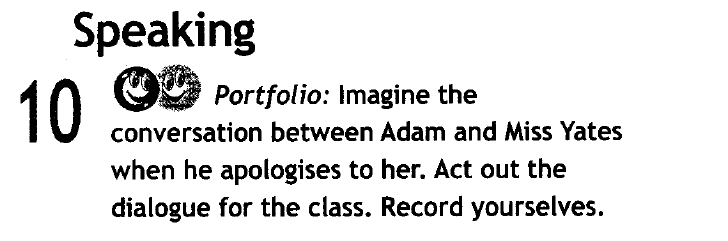 Виды ролевых игр
Длительная
Эпизодическая
Контролируемая
Умеренно
контролируемая 
Свободная
Социально-бытовая
Деловая
Сюжетно-ролевая
Театрализованная
Ситуационная
и другие
Example of a Role Play
Introduction Card
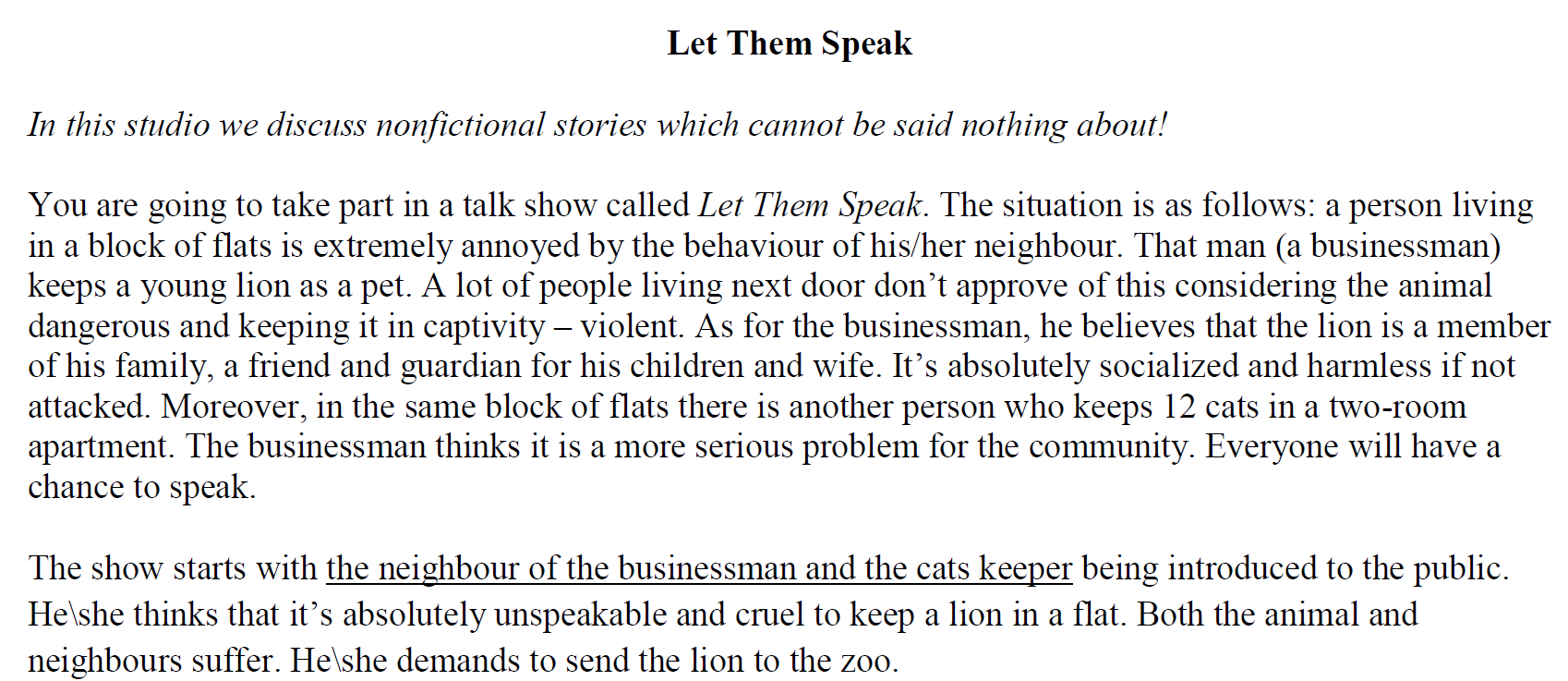 Individual Role Cards
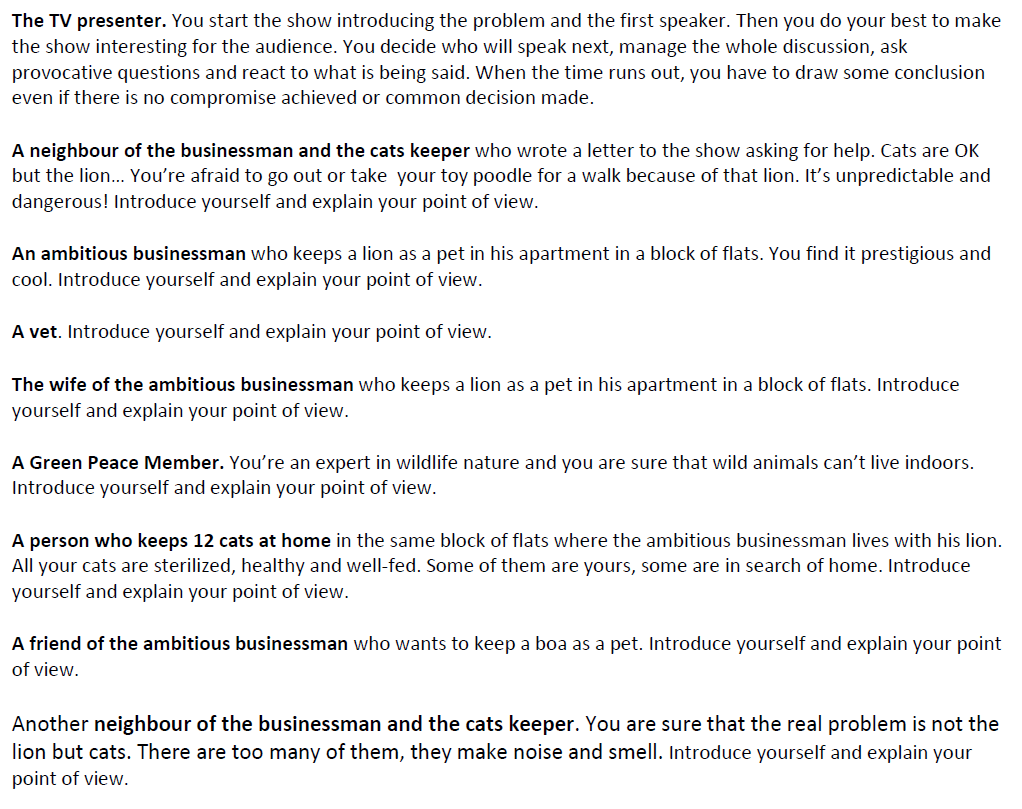 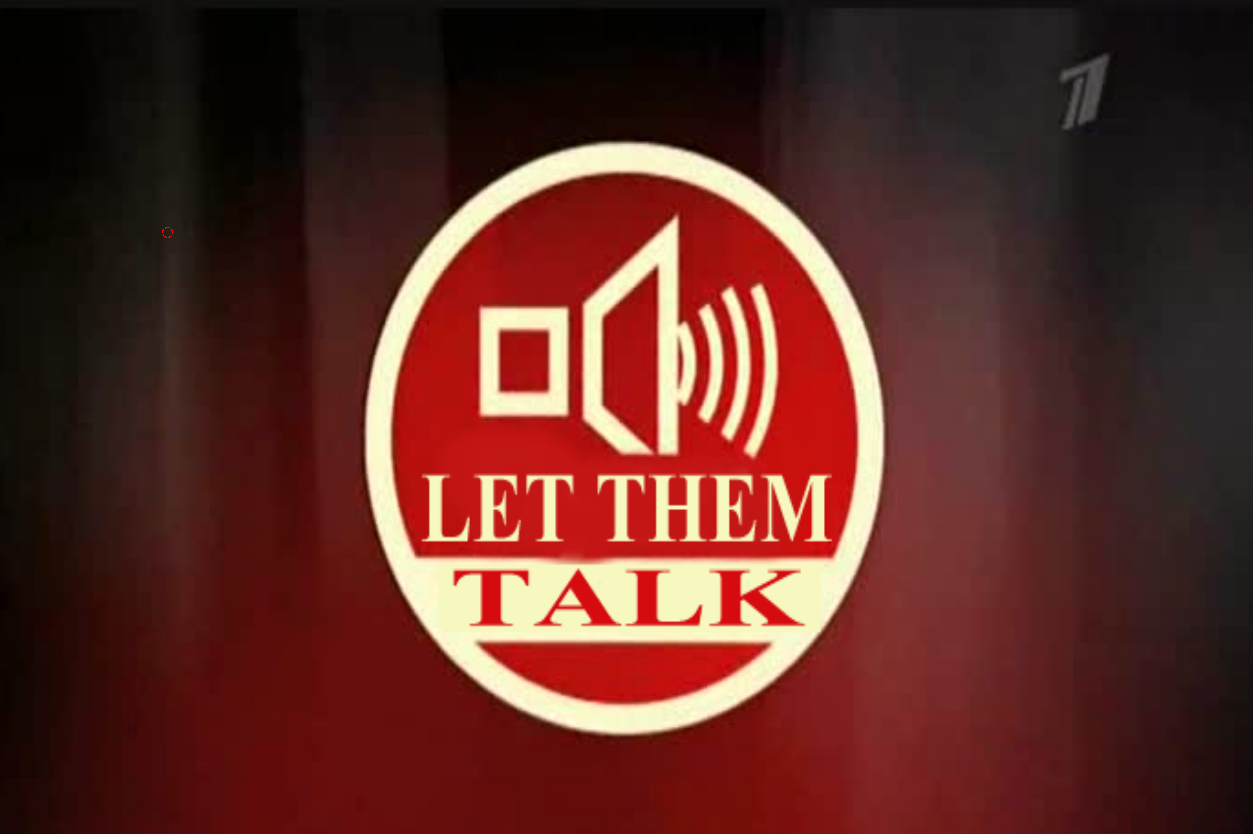 Выбор темы ролевой игры
Актуальность
A
проблемность и дискуссионный характер темы
B
D
учет интересов данной возрастной группы;
доступность темы
C
связь с темой УМК
Преимущества ролевых игр
1
Помогают в формировании речевых навыков, преодолении речевого барьера
2
Позволяют пополнять и «выводить в речь» лексический запас.
3
Тренируют восприятие речи на слух.
4
Способствуют общему развитию ученика.
Преимущества ролевых игр
5
Формируют критическое мышление, совершенствуют навыки поиска и отбора информации
6
Позволяют ученикам примерить на себя различные социальные роли, способствуют профориентации.
7
Делают обучение более интересным.
8
Дают стимул к обучению.
Какова польза данной игры?
Каковы плюсы с точки 
зрения учителя?
Преимущества с точки зрения учителя
контроль сформированности умения говорения.
выявление лакун в знаниях учащихся.
создание ситуации успеха.
Формы организации ролевой игры
для старших классов
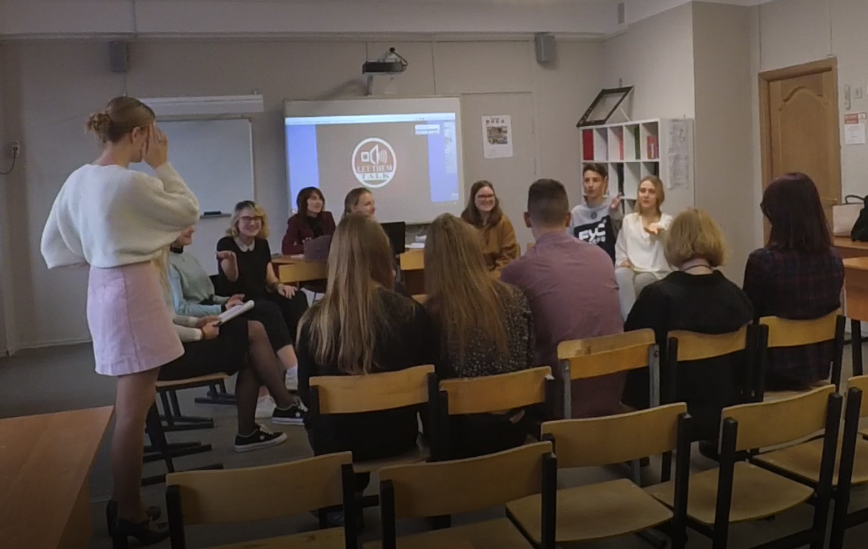 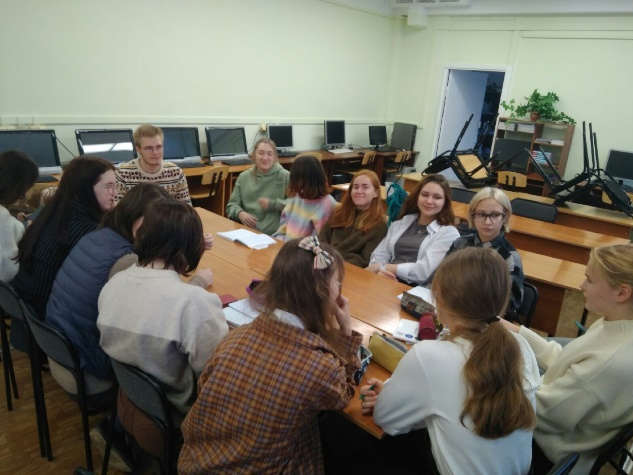 Телевизионное шоу
Квест
Круглый стол
итог подводит учащийся,
играющий роль ведущего.
Например, «Пусть говорят»
каждый участник знает тайную
информацию.
В конце игры учащиеся принимают решение, а учитель озвучивает
последствия данного решения
заседание группы людей:
школьный совет; семейный совет с приглашением специалистов и т.п.
Компоненты успеха
Как оценить работу учащихся?
Критерии оценивания
A
Активное участие в обсуждении
B
Соответствие полученной роли
Наличие/отсутствие ошибок,
мешающих пониманию речи
C
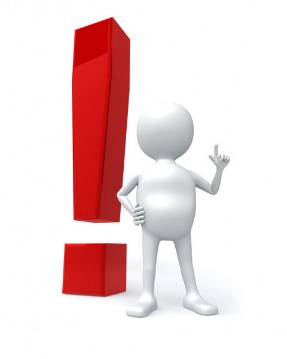 Ситуации успеха!
Надо ли готовить ребят 
к первой ролевой игре?
Подготовка детей к ролевой игре
С чего начать?
безоценочные пробные упражнения на свободное говорение
 (неконтролируемый полилог)
мини ролевые игры без подготовки дома (в парах и небольших группах)
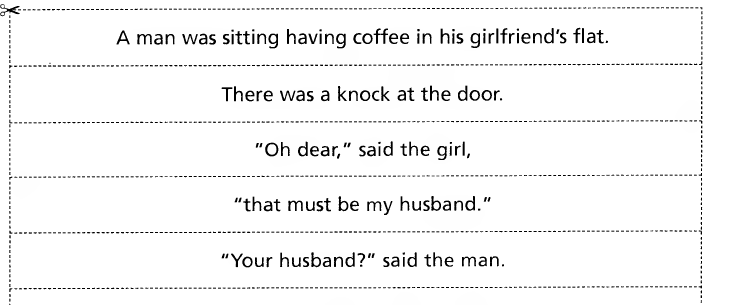 Timesaver Speaking Activities,
Mary Glasgow Magazines
Подготовка детей к ролевой игре
ознакомление учащихся с форматом данного урока, 
критериями оценивания
совместное прочтение вступительной информации по игре 
(Introduction card) 
распределение ролей 
выдача индивидуальных ролевых карточек
индивидуальный контроль понимания ролей
предоставление времени на подготовку, разрешение делать 
записи, которые можно будет использовать во время игры
Проведение ролевой игры
напомнить учащимся критерии оценивания
передать слово ведущему
фиксировать ошибки учащихся, не прерывая их
провести рефлексию
озвучить выставленные 
отметки с пояснениями
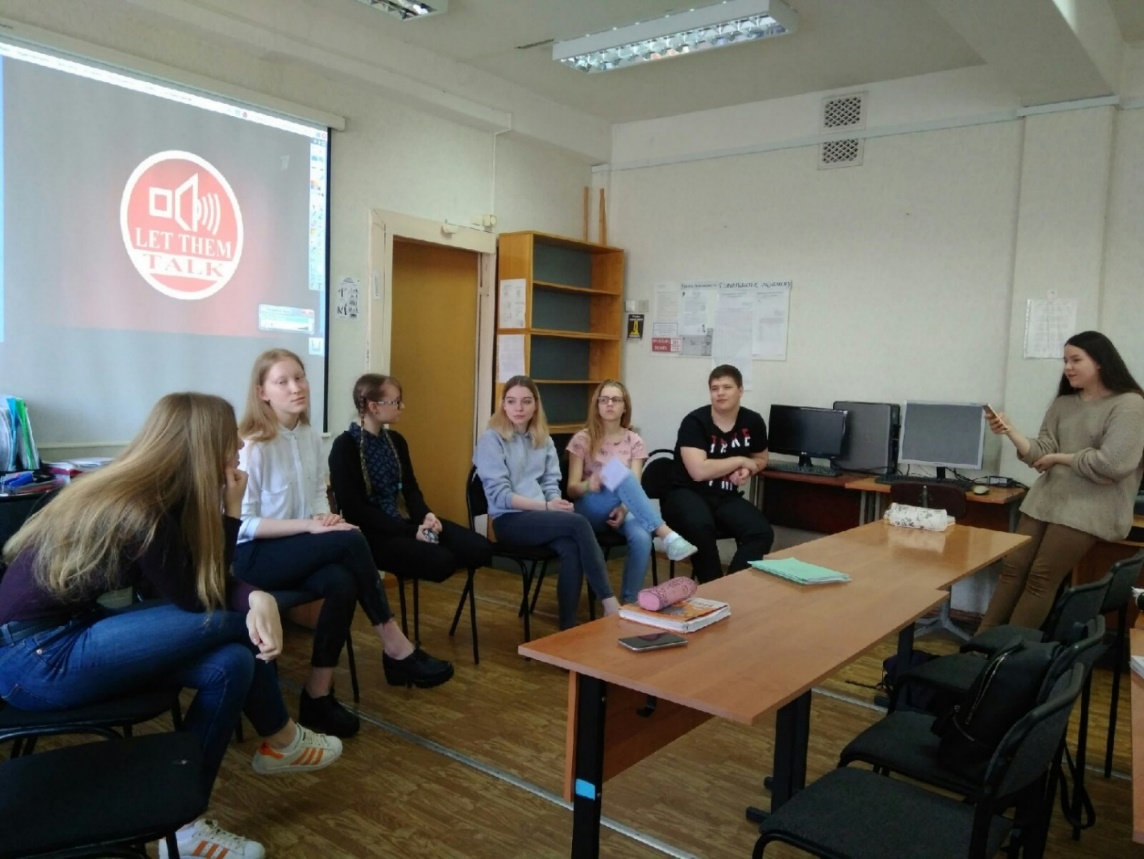 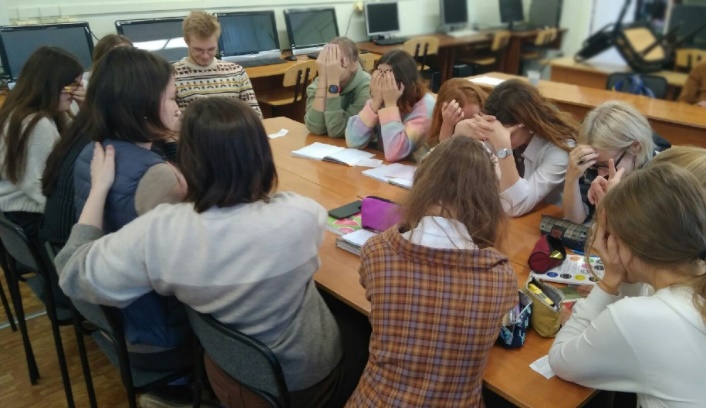 Роль учителя
Наблюдать,
не вмешиваясь
фиксировать ошибки
отвечать на вопросы
Напоминать
о времени
+ переключать слайды/звуковые эффекты при необходимости
Let Them Talk
Show
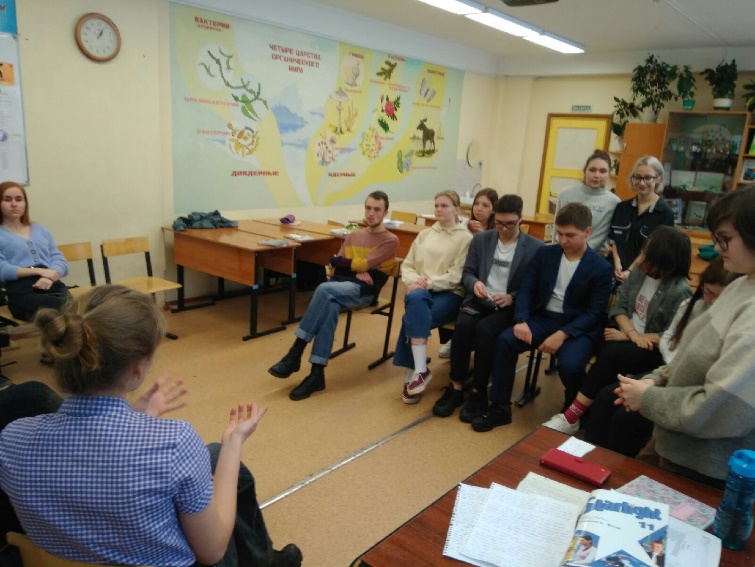 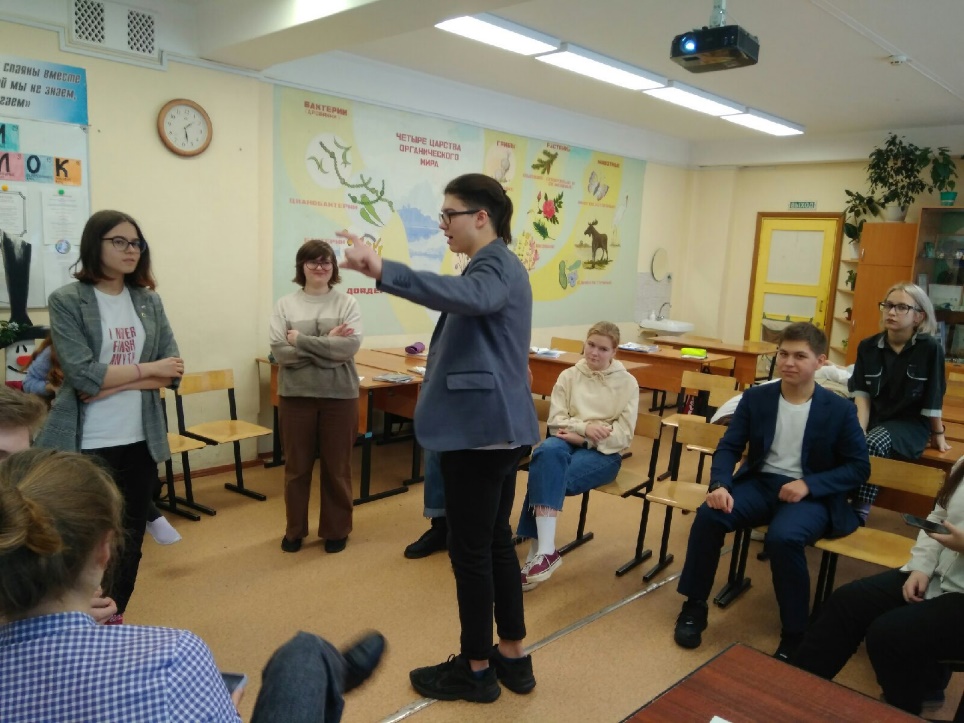 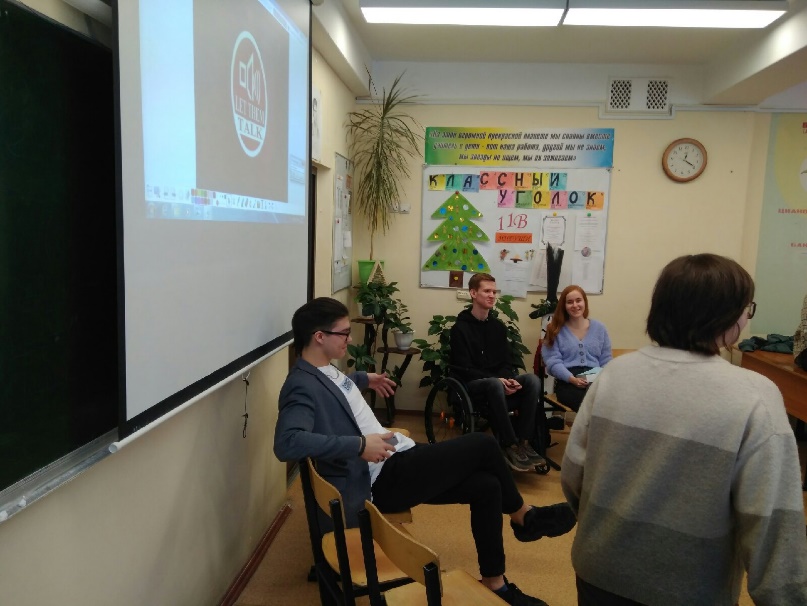 Спасибо
за внимание!